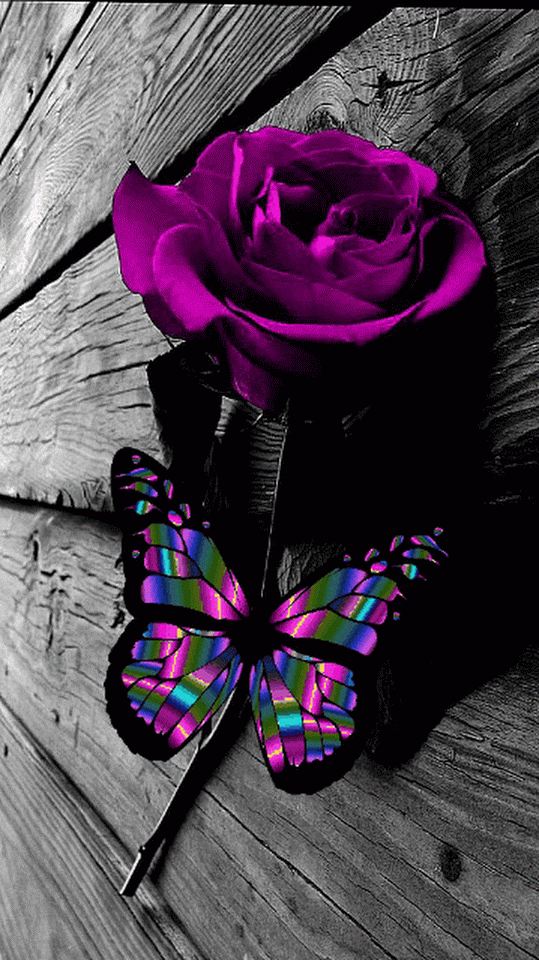 সবাইকে শুভেচ্ছা
পাঠ-পরিচিতি
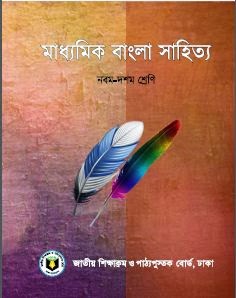 শ্রেণি : নবম
বিষয় : বাংলা প্রথম পত্র
সময় : ৪৫ মিনিট
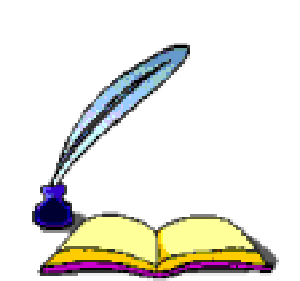 শিক্ষক পরিচিতি
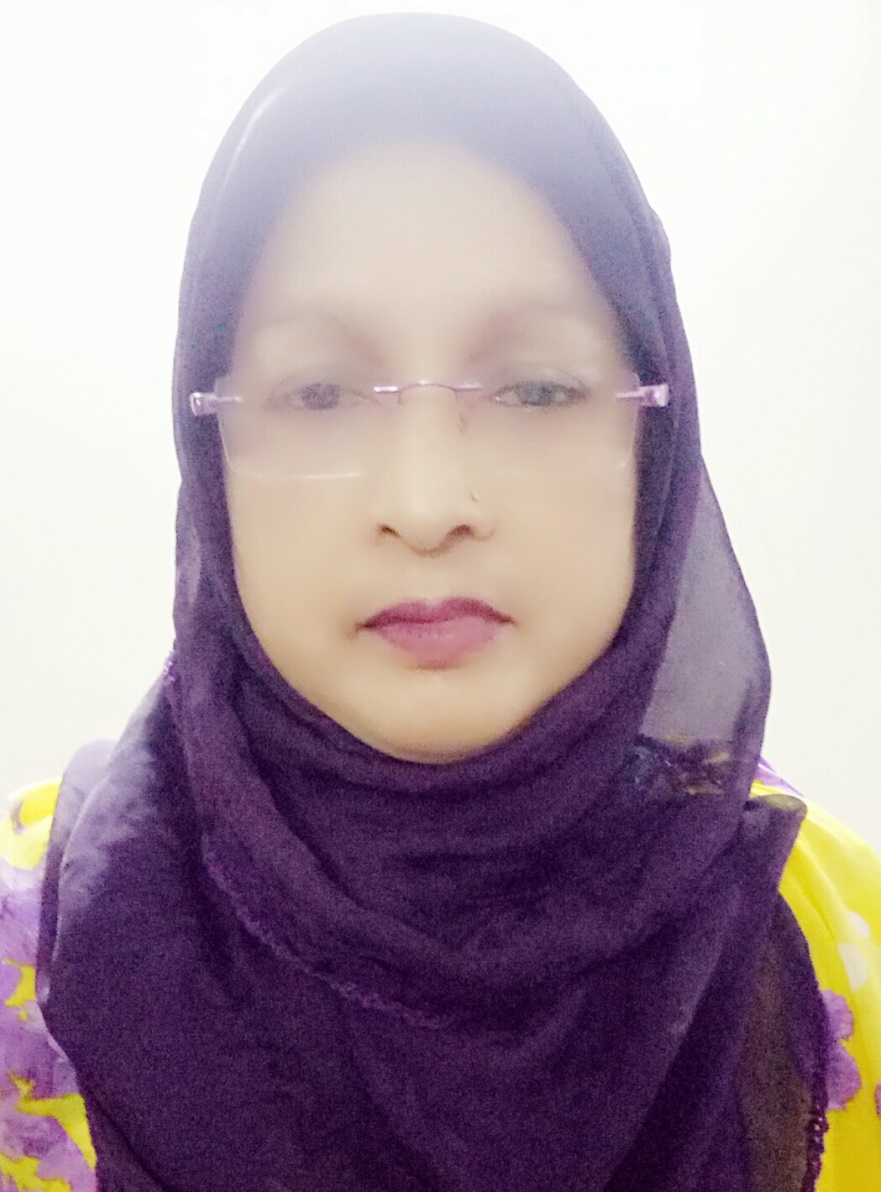 রেহানা পারভীন।
সহকারী শিক্ষক,
জামতলা দাখিল মাদ্রাসা।
গোয়ালন্দ,রাজবাড়ী।
আমরা কিছু লেখা দেখি
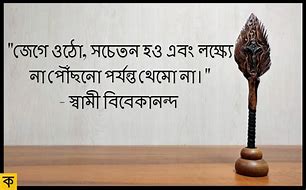 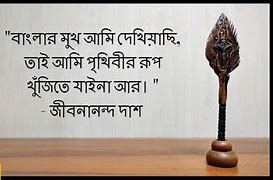 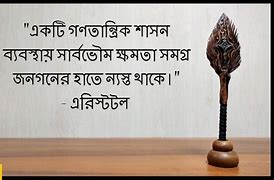 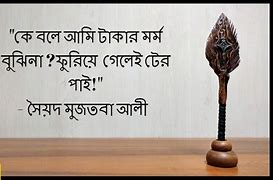 আরও কিছু লেখা দেখি
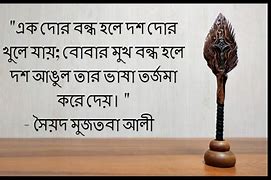 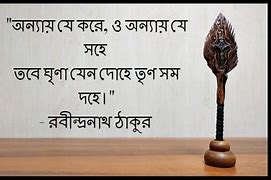 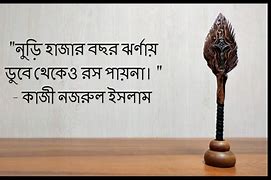 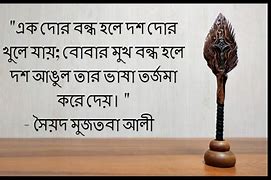 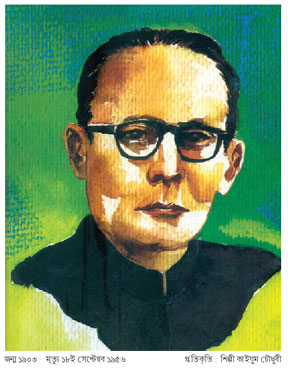 আজকের পাঠ
‘’শিক্ষা ও মনুষ্যত্ব’
(১ম অংশ)
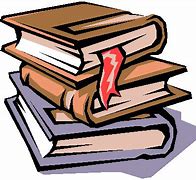 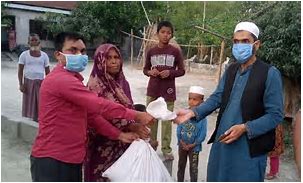 মোতাহের হোসেন চৌধুরী
লেখক –পরিচিতি
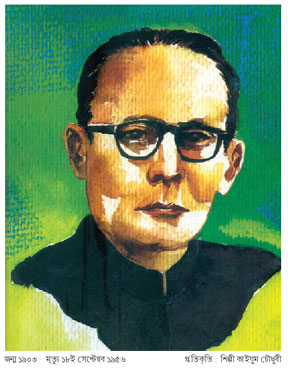 মৃত্যু : ১৯৫৬ সালের ১৮ই সেপ্টেম্বর।
জন্ম : ১৯০৩সালে কুমিল্লায় জন্মগ্রহণ করেন।
শিক্ষা ও পেশা : ১৯৪৩ সালে বাংলায় এমএ পাস করেন।কর্মজীবনে তিনি অধ্যাপক ছিলেন।
ঢাকা থেকে প্রকাশিত “শিখা’ পত্রিকার 
সাথে তিনি যুক্ত ছিলেন ।
মোতাহের হোসেন চৌধুরী
সাহিত্যিক পরিচয় : ‘শিখা’ পত্রিকার সঙ্গে যুক্ত ছিলেন। তাঁর লেখায় মননশীলতা ও চিন্তার স্বচ্ছন্দ প্রকাশ ঘটেছে।
উল্লেখযোগ্য রচনা : প্রবন্ধগ্রন্থ : সংস্কৃতি কথা।অনুবাদগ্রন্থ :  সভ্যতা, সুখ
শিখন ফল
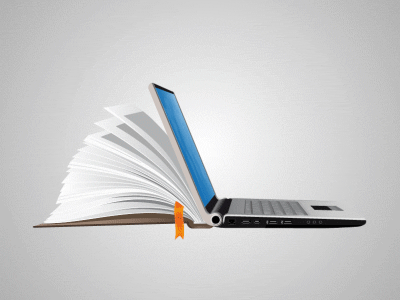 এই পাঠ শেষে শিক্ষার্থীরা-
ক) লেখক পরিচিতি বলতে পারবে । 
খ) , নতুন শব্দের অর্থসহ বাক্য তৈরী করতে পারবে।
গ) শিক্ষার কাজ কি বলেতে  পারবে ।
শব্দ
নতুন শব্দের অর্থ
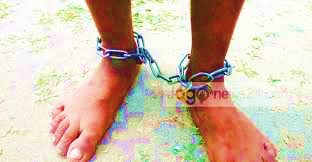 নিগড়
শিকল,বেড়ি
অন্ধকার।
‘তিমির’
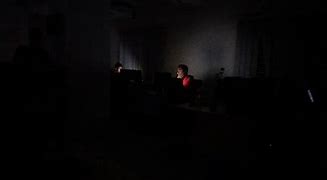 ক্ষুৎপিপাসা
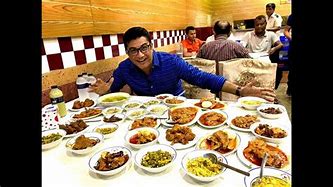 ক্ষুধা ও তৃষ্ণা
পাঠ-বিশ্লেষণ
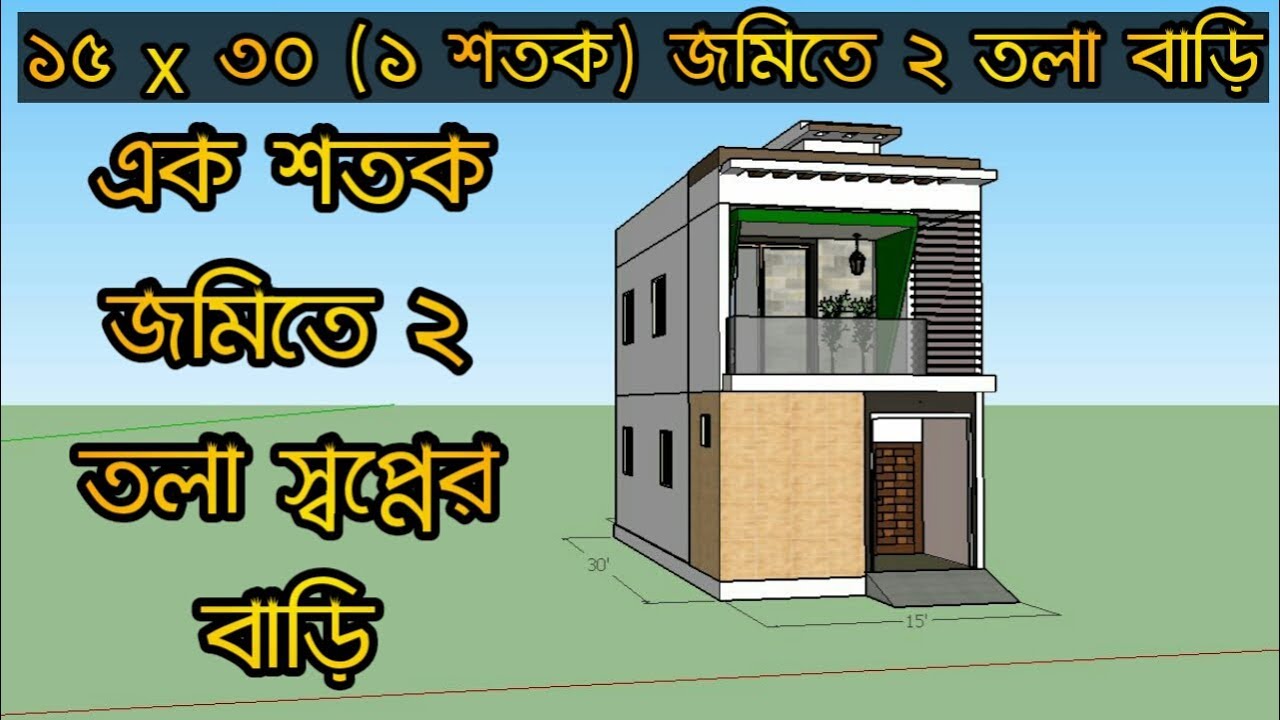 মানব সত্তা
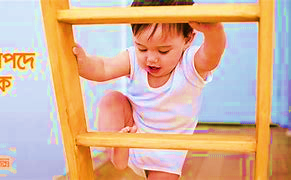 শিক্ষা
জীব সত্তা
মানুষের জীবনকে একটি দোতলা ঘরের সাথে তুলনা করা যেতে পারে। জীবসত্তা সে ঘরের নিচের তলা,
 আর মানবসত্তা ওপরের তলা। জীবসত্তার ঘর থেকে মানবসত্তার ঘরে উঠবার মই হচ্ছে শিক্ষা।
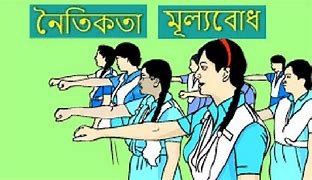 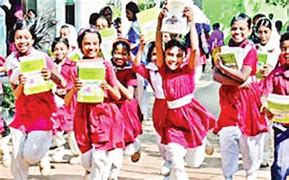 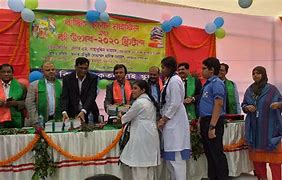 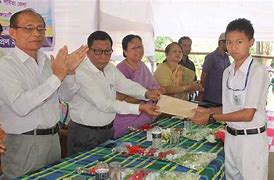 ১,শিক্ষার আসল কাজ হচ্ছে মানুষকে মনুষ্যত্বলোকের সঙ্গে পরিচয় করিয়ে দেওয়া।
সে শেখায় কী করে  জীবনকে উপভোগ করতে হয়, কী করে মনোমালিক হয়ে অনুভূতি
 অকল্পনার রস আস্বাদন করা যায়।
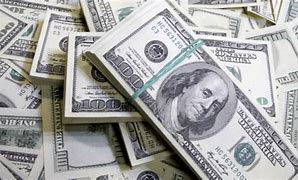 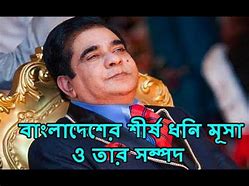 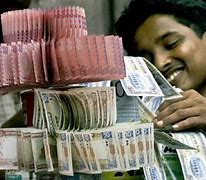 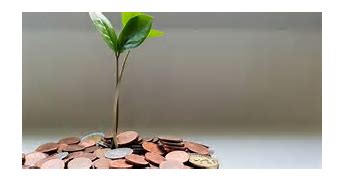 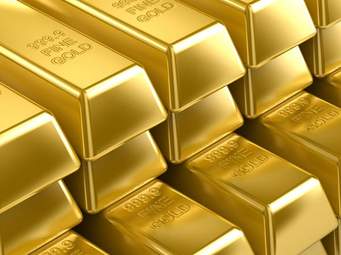 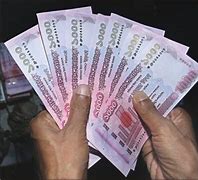 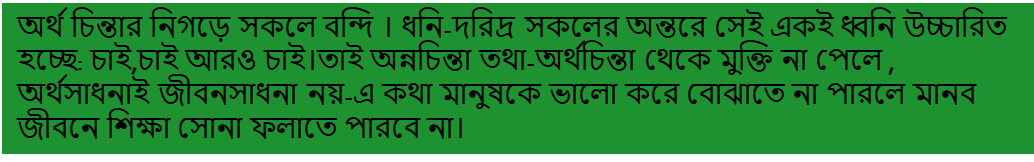 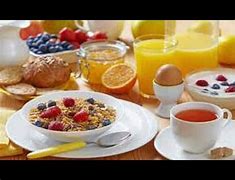 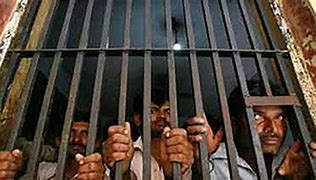 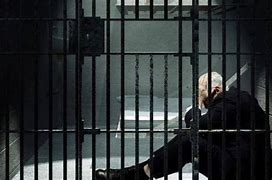 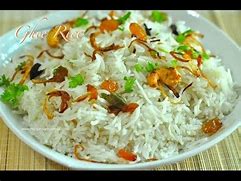 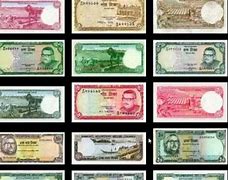 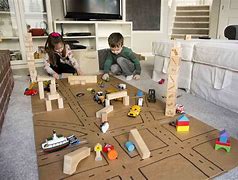 অন্নচিন্তার নিগড় থেকে মানুষকে মুক্তি দেওয়ার যে চেষ্টা চলছে তা অভিনন্দনযোগ্য।কারারুদ্ধ আহারতৃপ্ত মানুষের মূল্য কতটুকু?
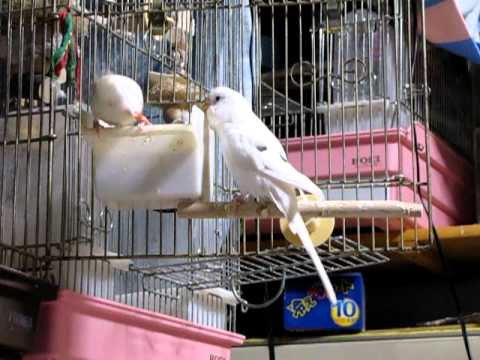 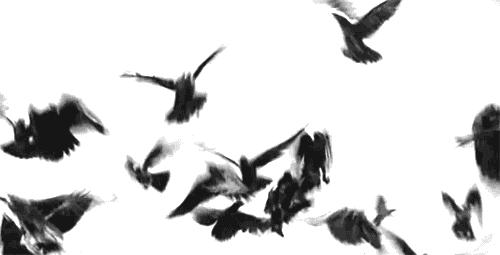 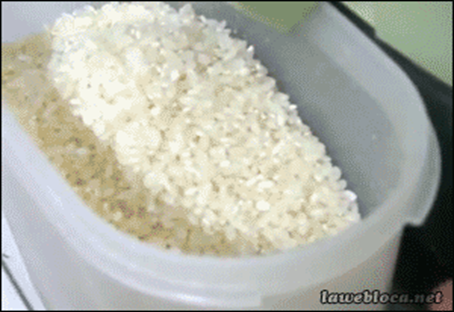 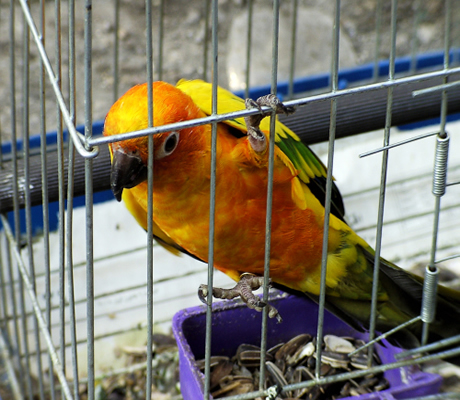 আকাশে -বাতাসের ডাকে যে পক্ষী আকুল, সে কি খাঁচায় বন্দি হবে সহজে দানাপানি পাওয়ার লোভে?
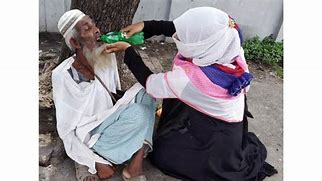 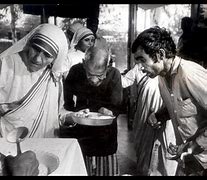 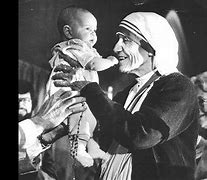 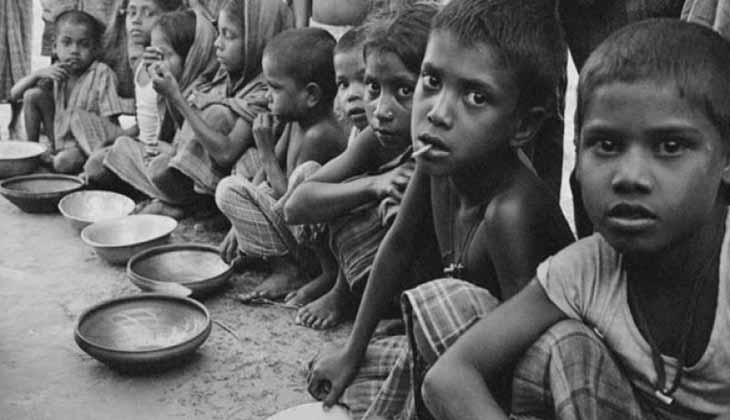 ক্ষুৎপিপাসায় কাতর মানুষটিকে তৃপ্ত রাখতে না পারলে আত্মার অমৃত উপলব্ধি করা যায় না বলেই ক্ষুৎপিপাসার তৃপ্তি প্রয়োজন।
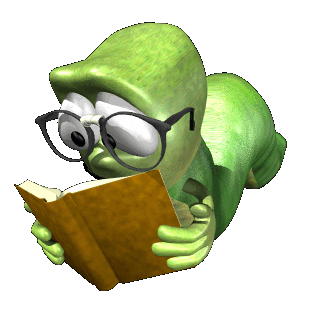 একক কাজ
১।১৯০৩ সালে।
১।মোতাহের হোসেন চৌধুরী কত সালে জন্মগ্রহণ করেন? 
২। তাঁর অনুবাদ গ্রন্থ দুটির নাম কী ? 
৩। শিক্ষার শ্রেষ্ঠ দিক কোনটি ?
২।সুখ ও সভ্যতা
৩।অপ্রয়োজনের দিক
মূল্যায়ন
১। শিক্ষাকে দোতলা ঘরের কোনটির সাথে তুলনা করা হয়েছে? 
২।শিক্ষার আসল কাজ কী ? 
৩। মুক্তির উপায় কয়টি ?
১।মই/সিঁড়ি
২।মূল্যবোধ সৃষ্টি
৩।দুটি
জোড়ায় কাজ
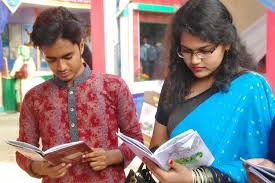 অন্ন চিন্তা পরিত্যগের সুফল গুলো লিখ ।
বাড়ীর কাজ
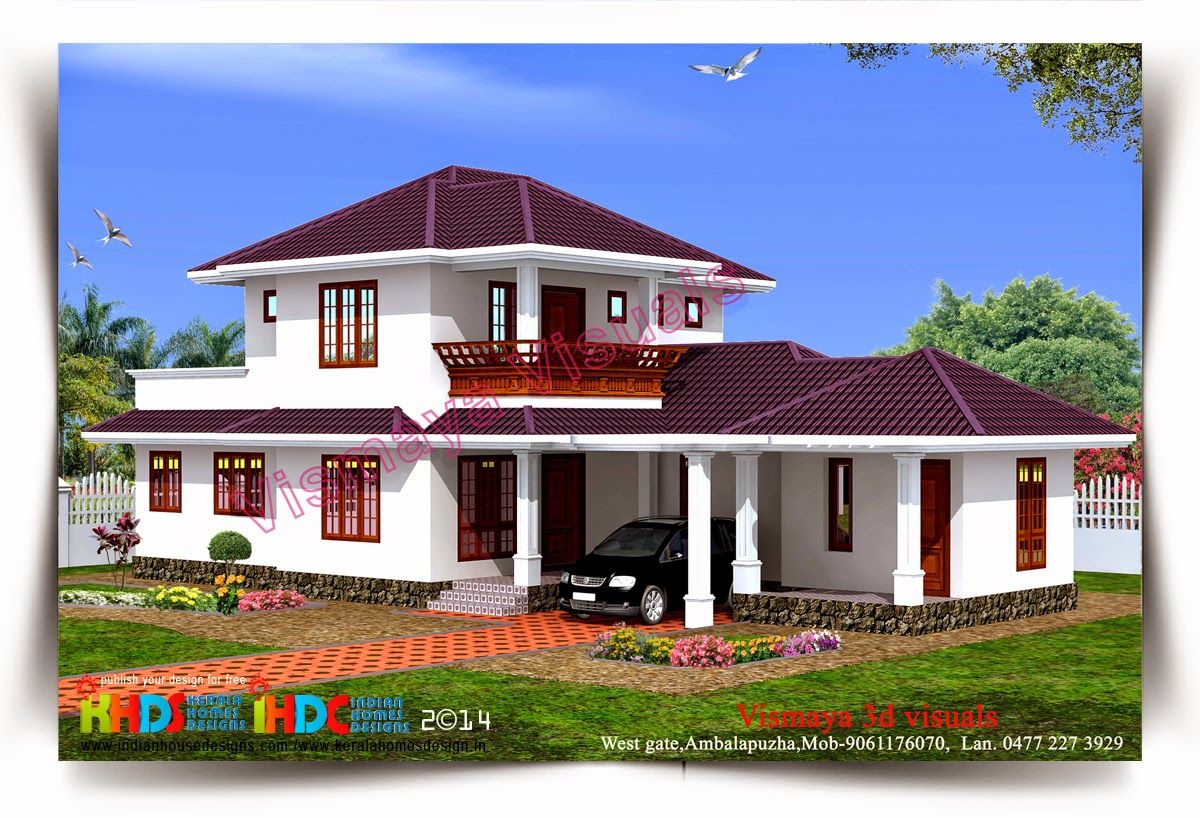 জীবসত্তা ও মানবসত্তা বলতে লেখক যা বুঝিয়েছেন তা ব্যাখ্যা করো।
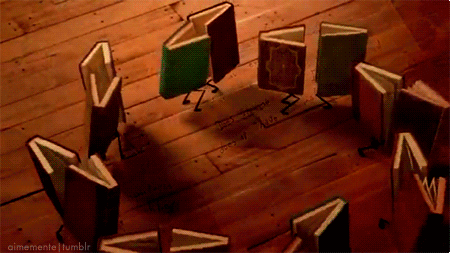 সবাইকে  ধন্যবাদ